ТЕНДЕНЦІЇ ТА ПРОБЛЕМИ СУЧАСНОЇ НАНОЕЛЕКТРОНІКИ
Сучасні технології виготовлення нанорозмірних тонких плівок
Методи формування наноповерхонь
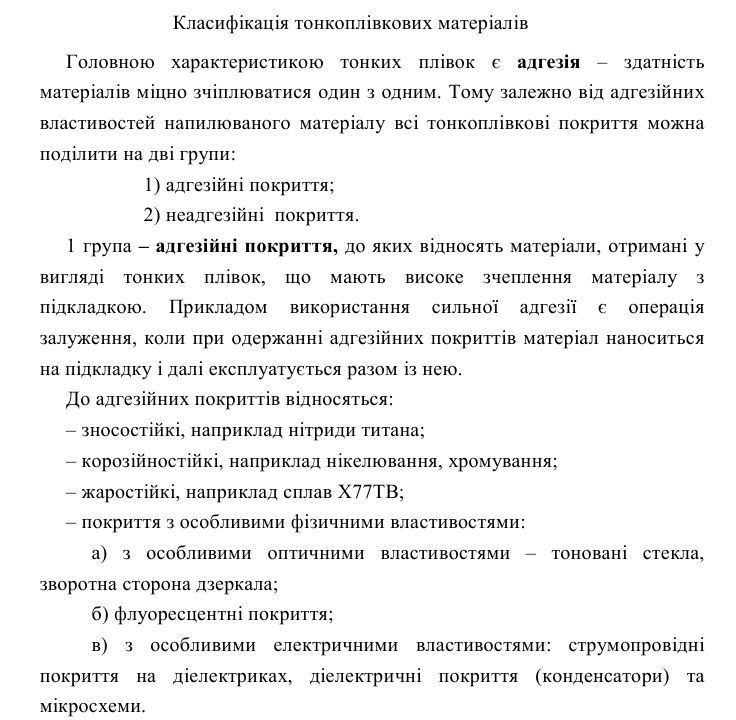 Методи формування наноповерхонь
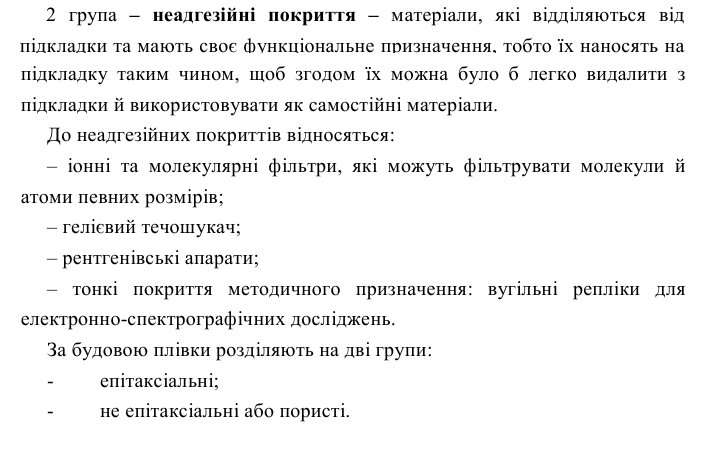 Методи формування наноповерхонь
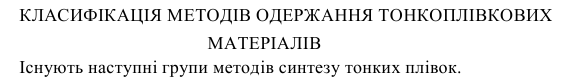 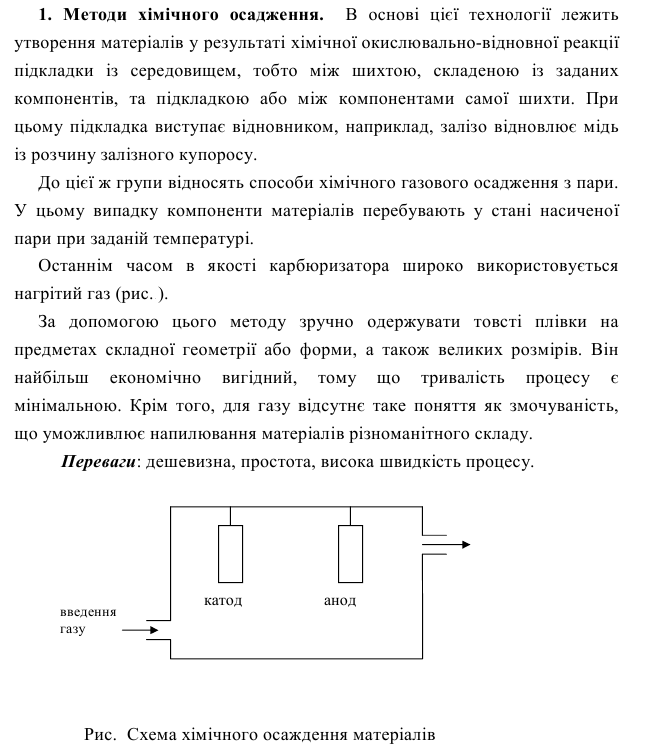 Методи формування наноповерхонь
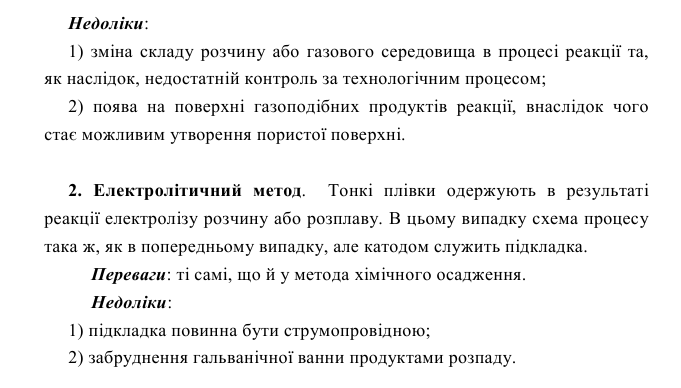 Методи формування наноповерхонь
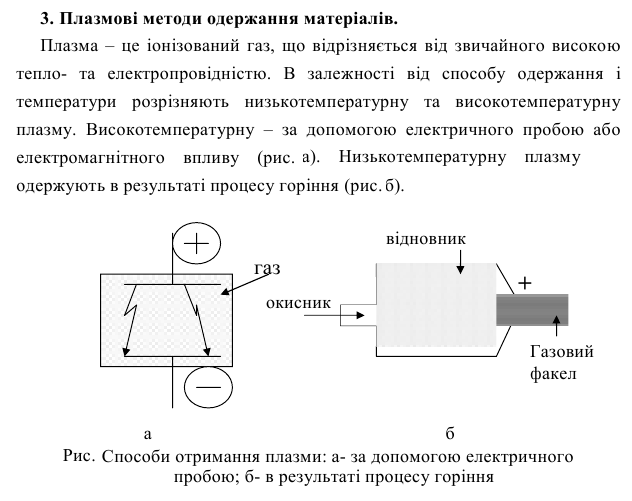 Методи формування наноповерхонь
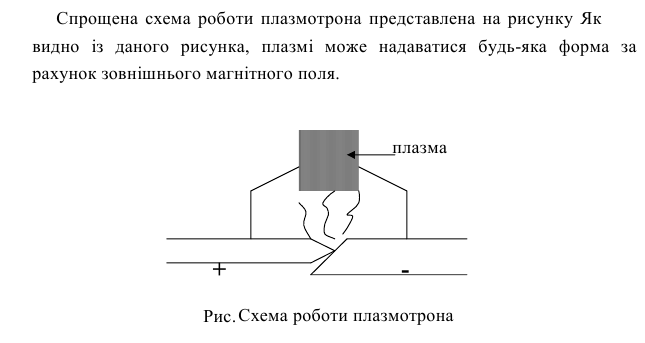 Методи формування наноповерхонь
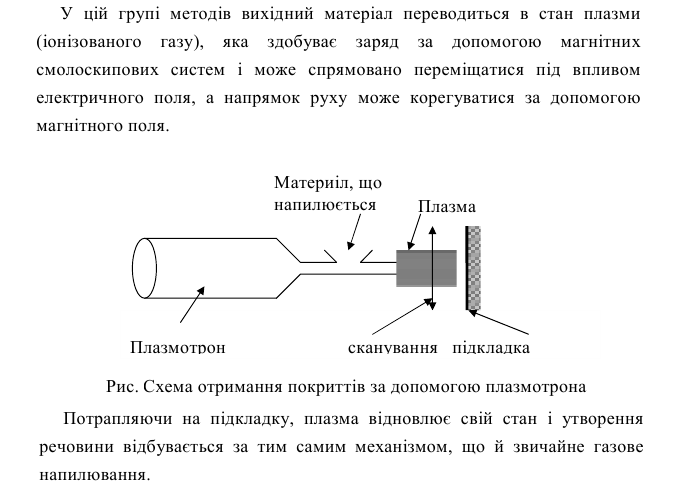 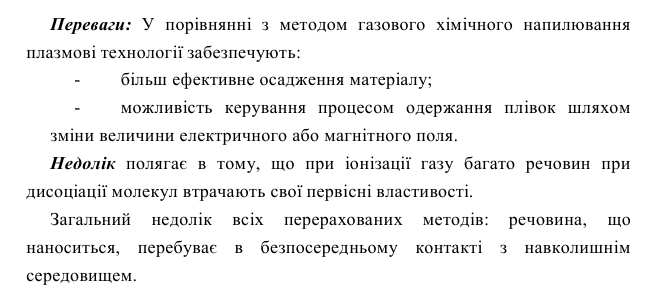 Методи формування наноповерхонь
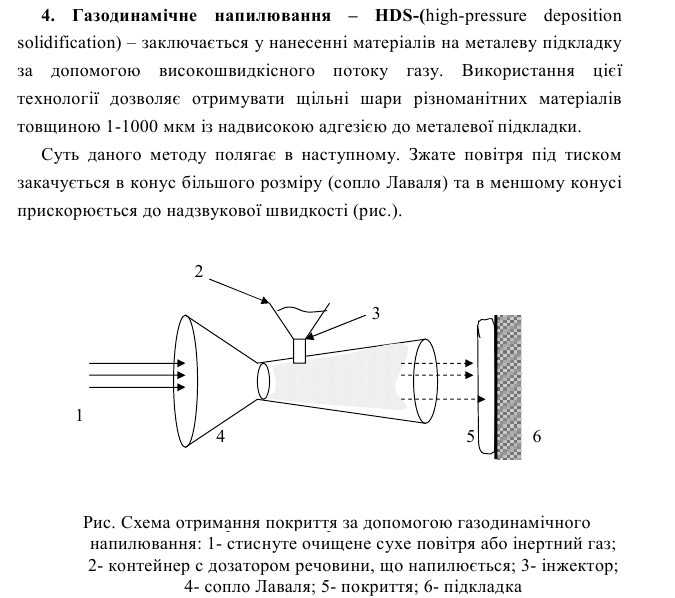 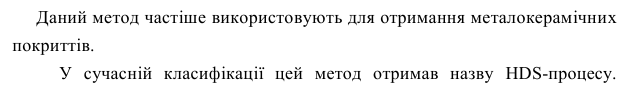 Методи формування наноповерхонь
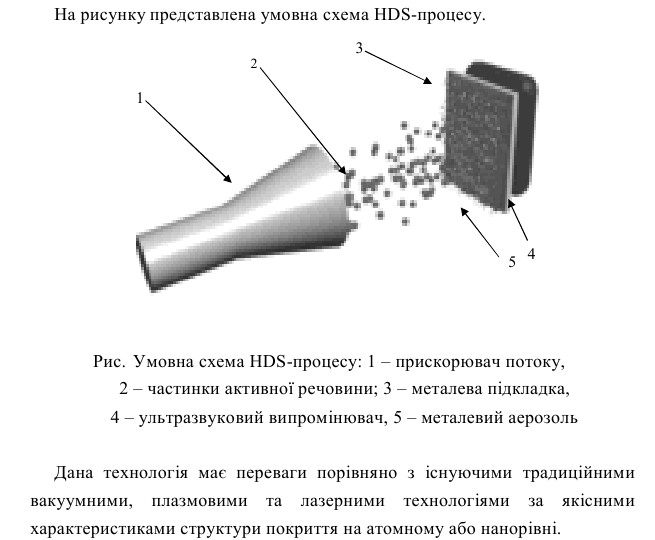 Методи формування наноповерхонь
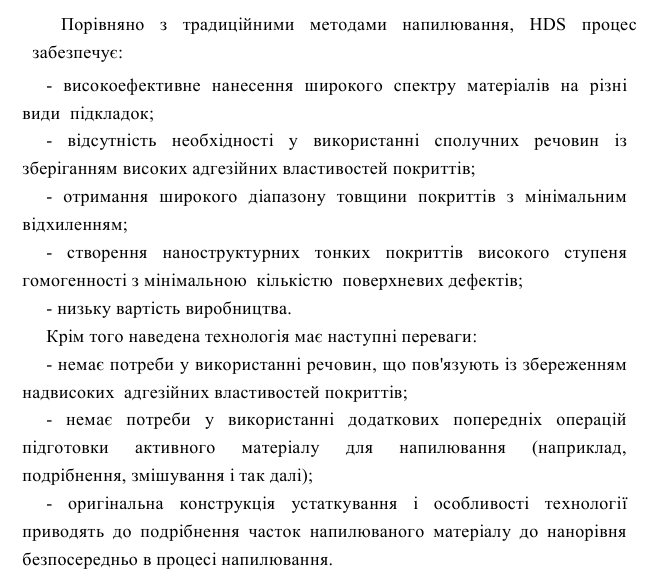 Методи формування наноповерхонь
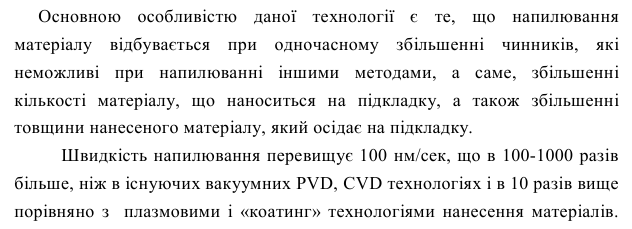 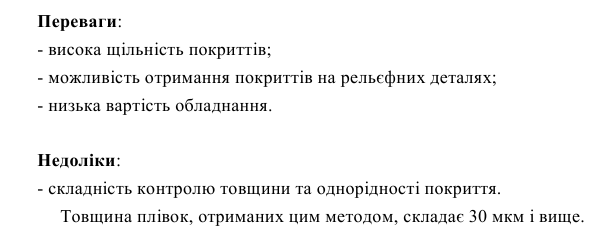 Методи формування наноповерхонь
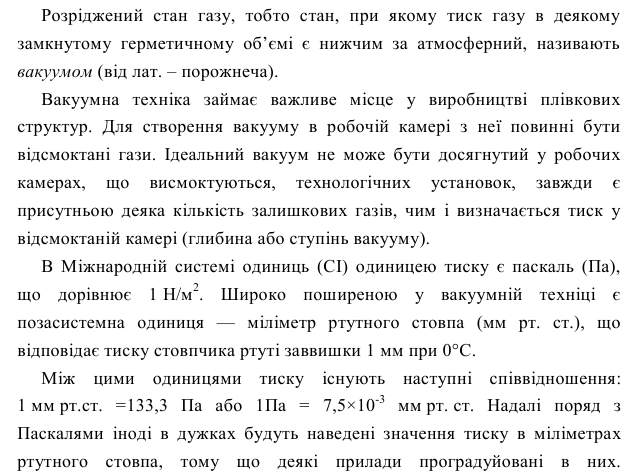 Методи формування наноповерхонь
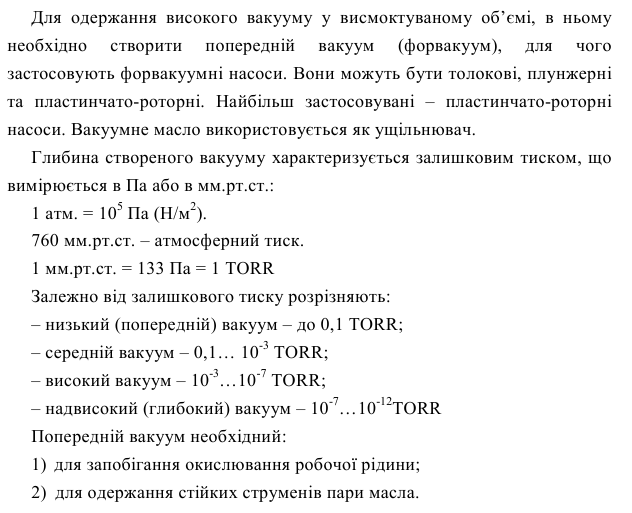 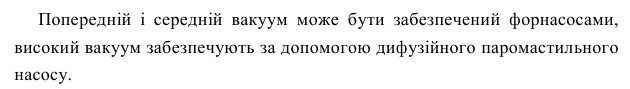 Методи формування наноповерхонь
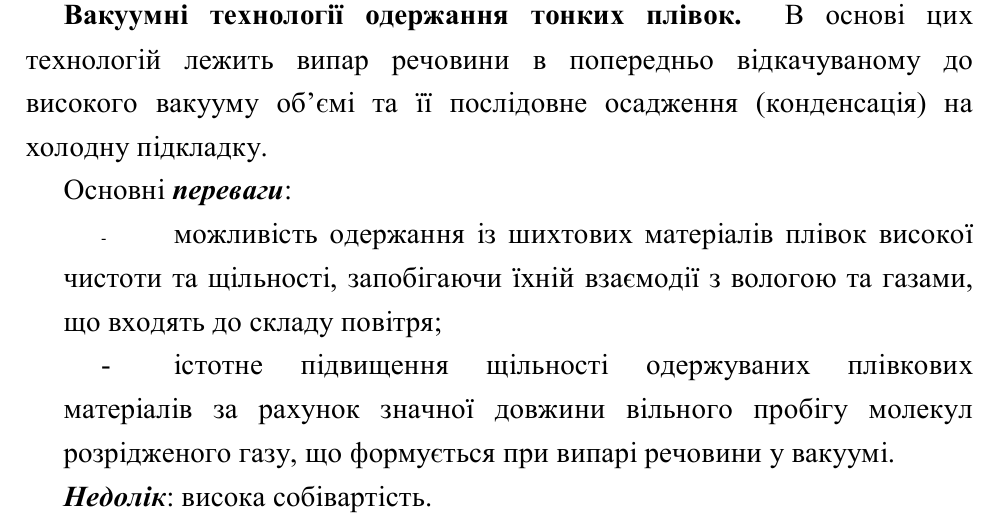 Методи формування наноповерхонь
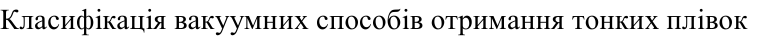 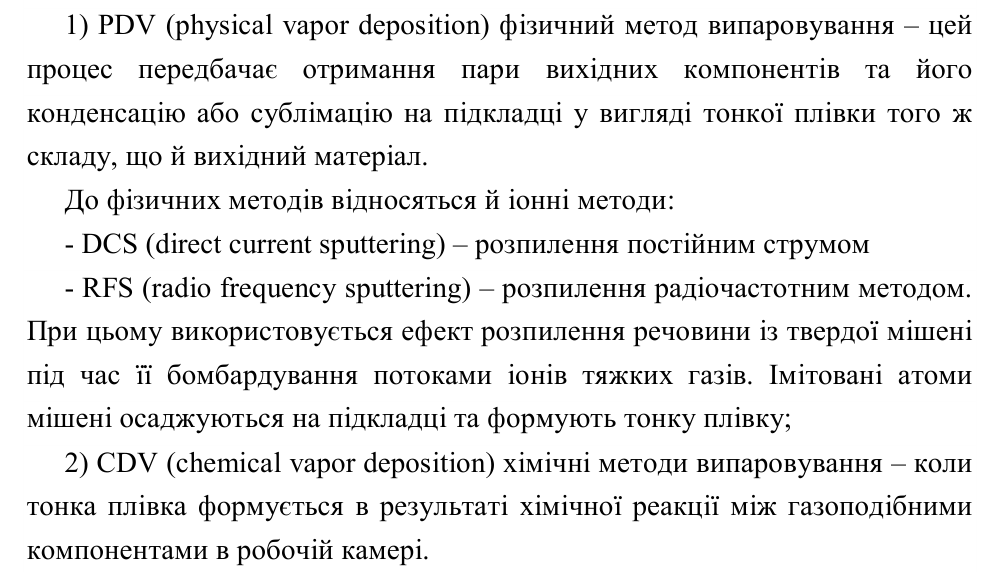 Методи формування наноповерхонь
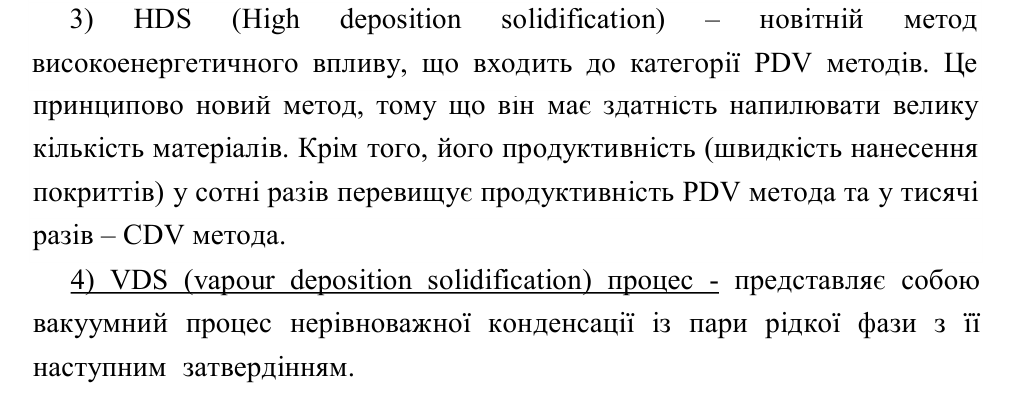 Методи формування наноповерхонь
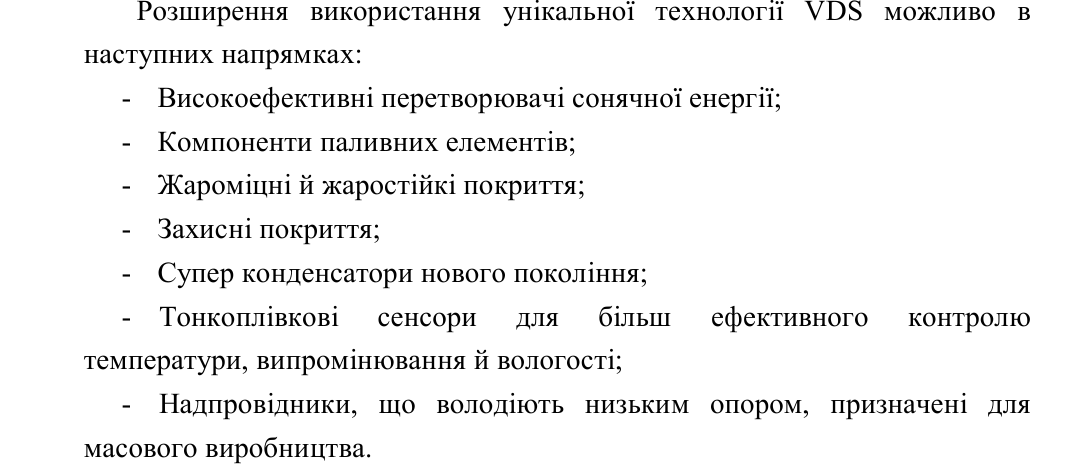 Методи формування наноповерхонь
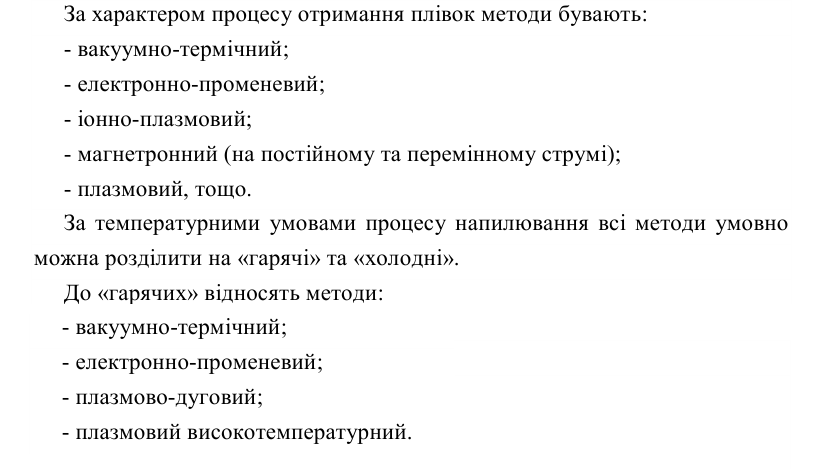 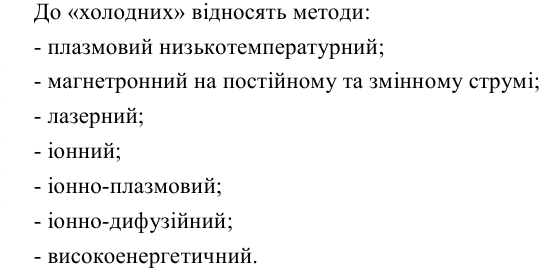 Методи формування наноповерхонь
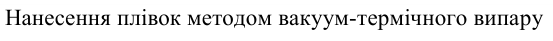 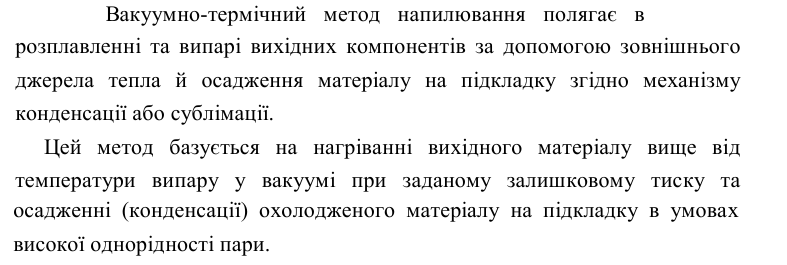 Методи формування наноповерхонь
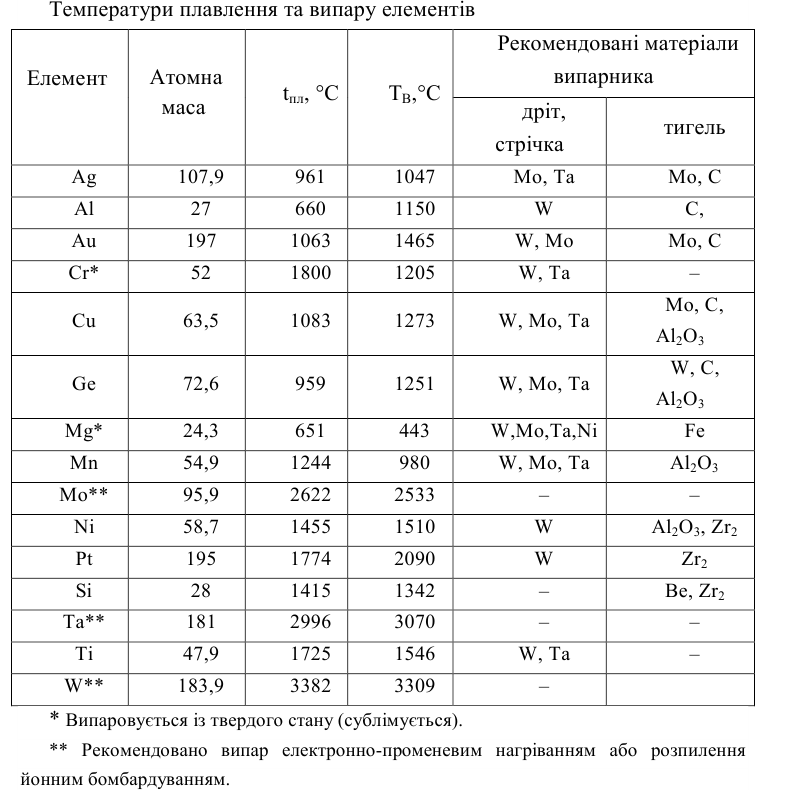 Методи формування наноповерхонь
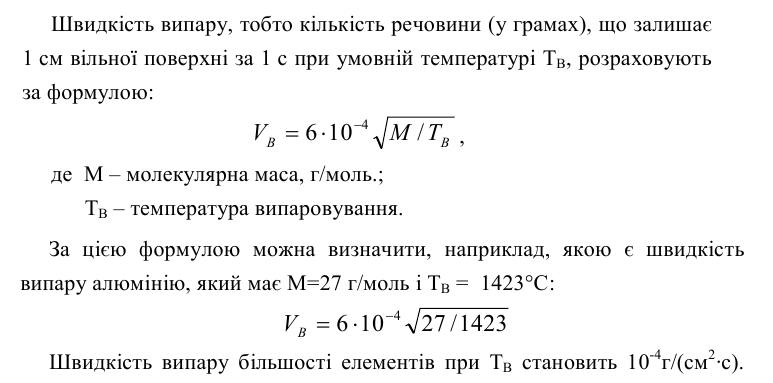 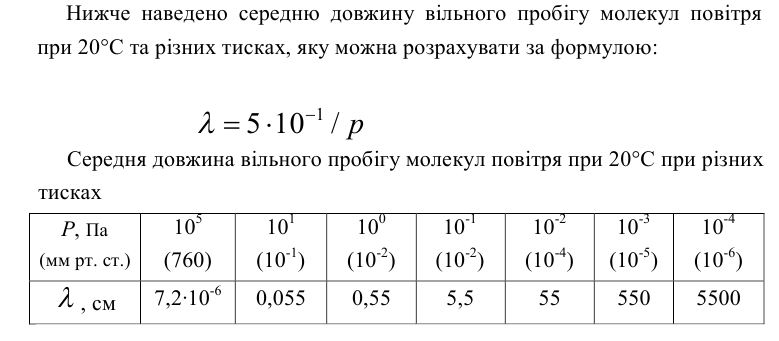 Методи формування наноповерхонь
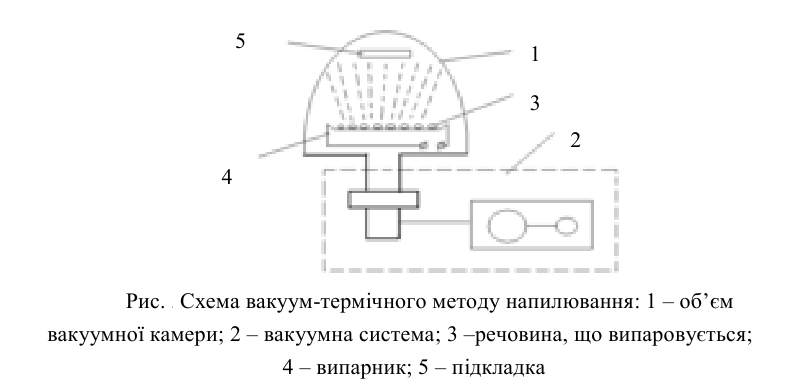 Методи формування наноповерхонь
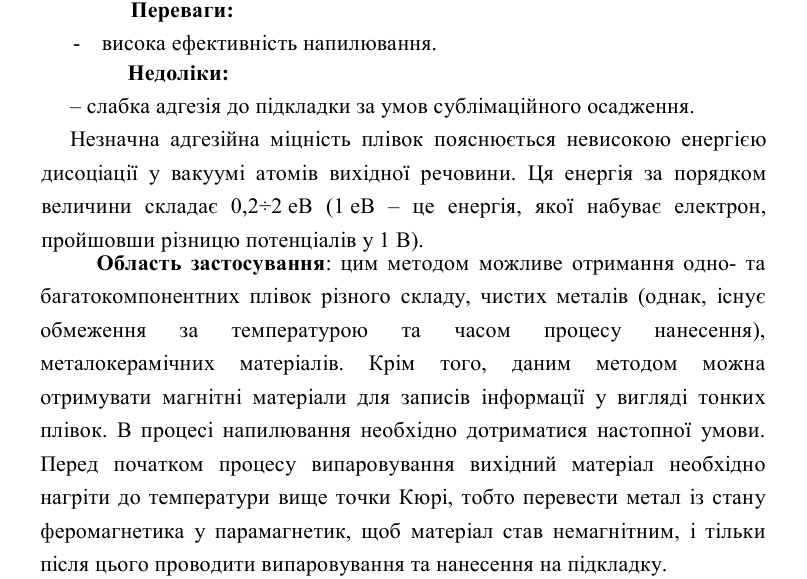 Методи формування наноповерхонь
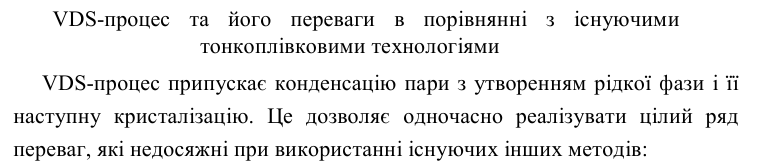 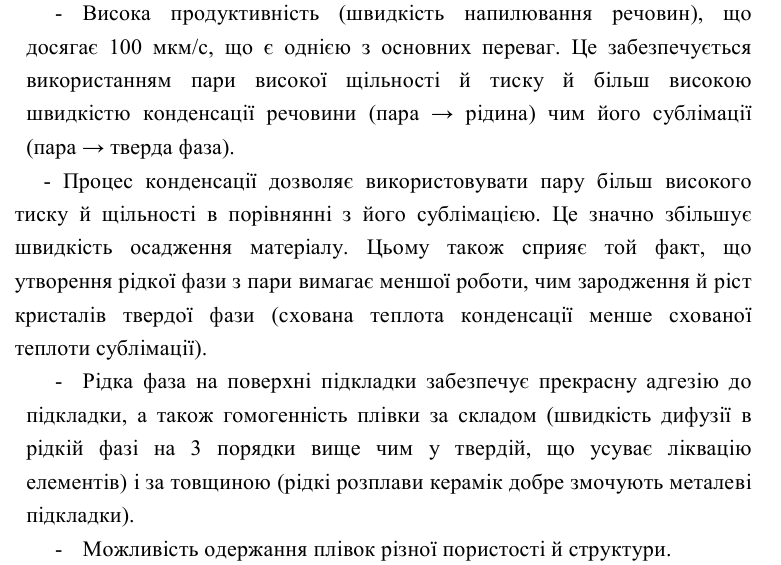 Методи формування наноповерхонь
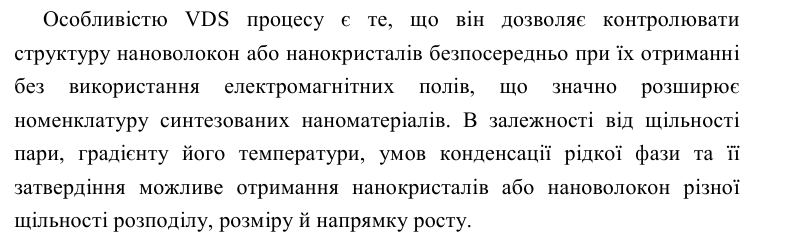 Методи формування наноповерхонь
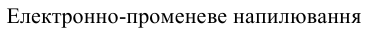 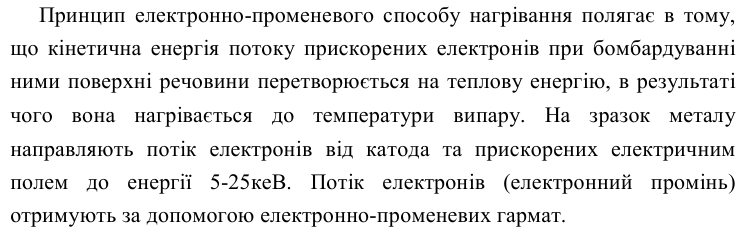 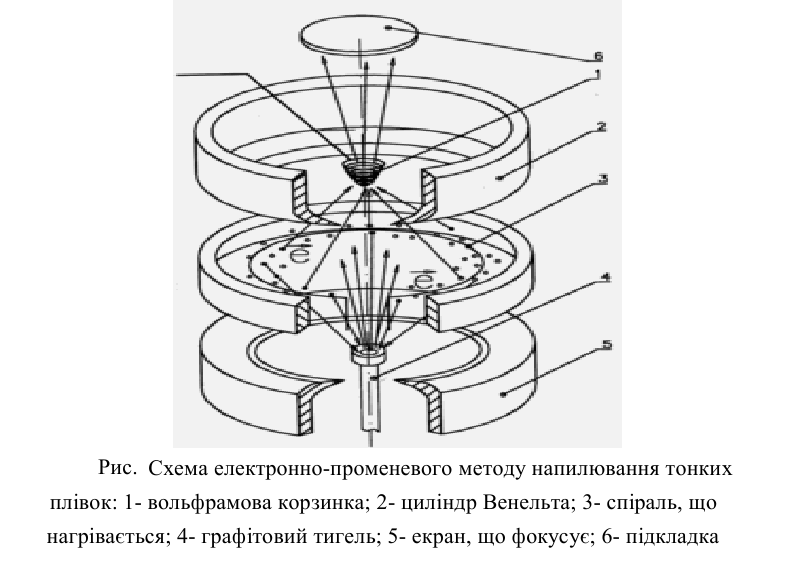 Методи формування наноповерхонь
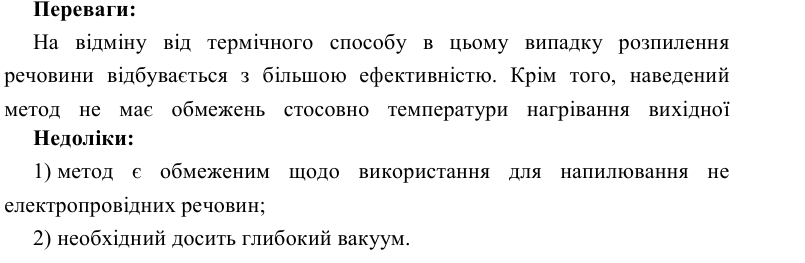 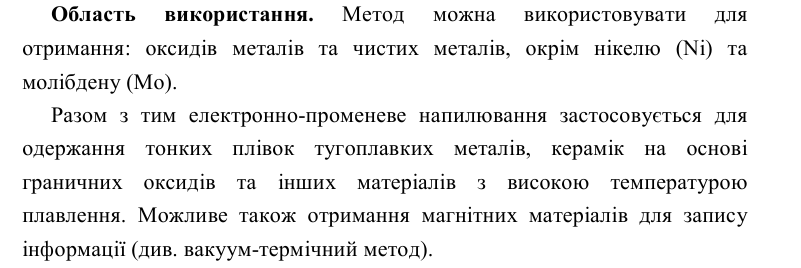 Методи формування наноповерхонь
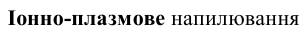 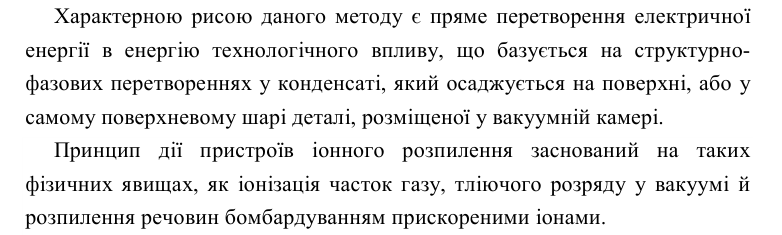 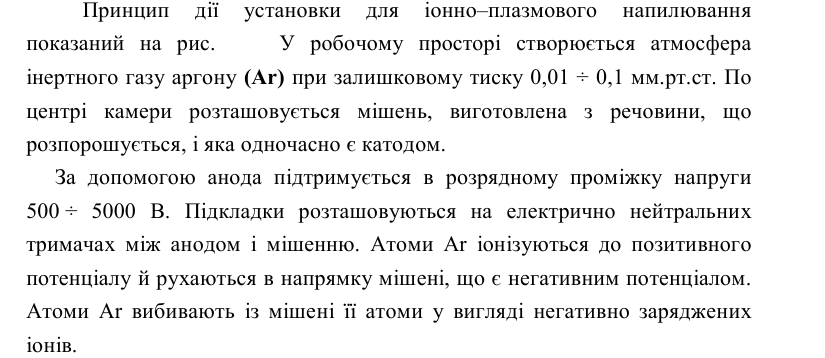 Методи формування наноповерхонь
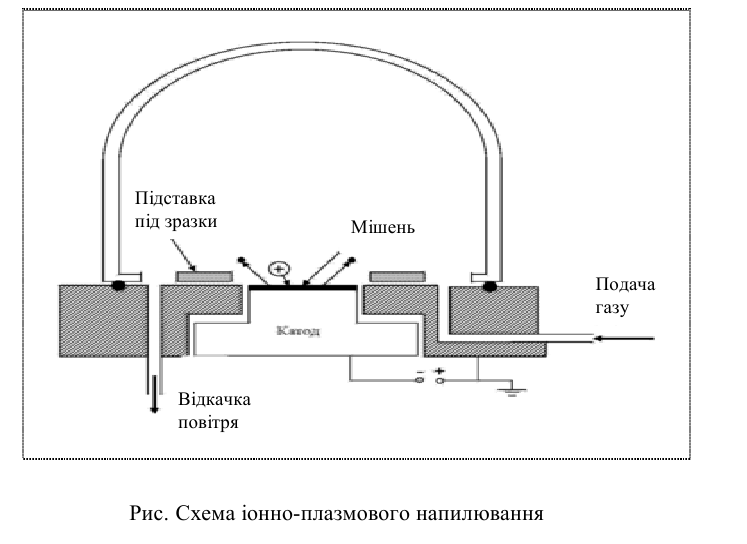 Методи формування наноповерхонь
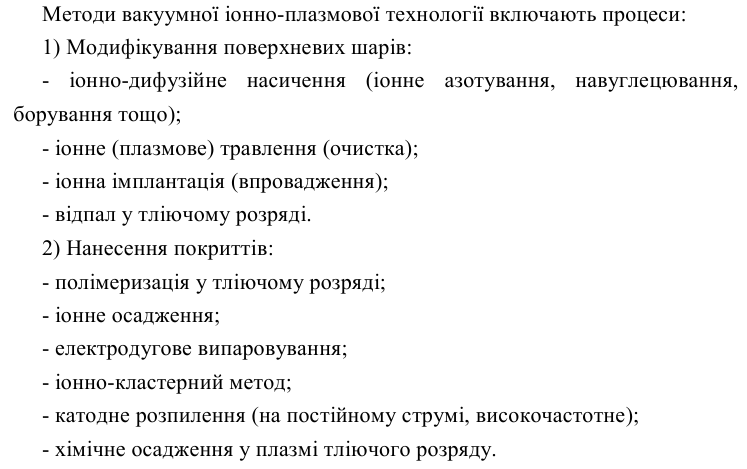 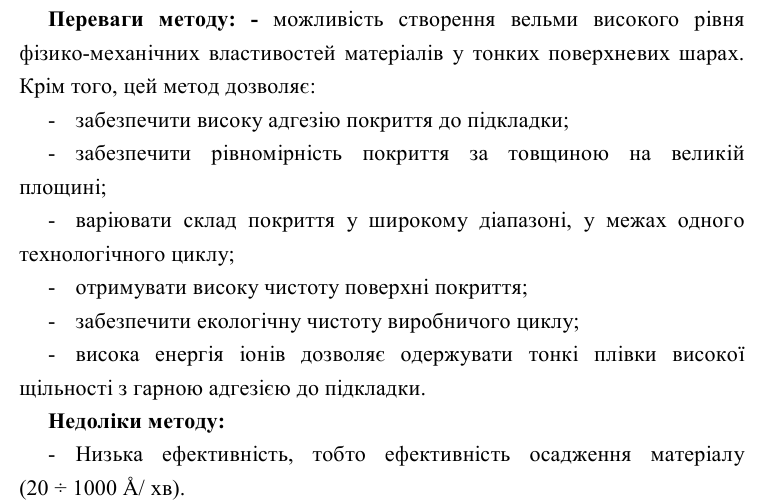 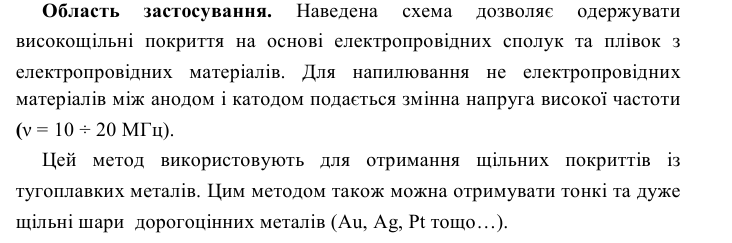 Методи формування наноповерхонь
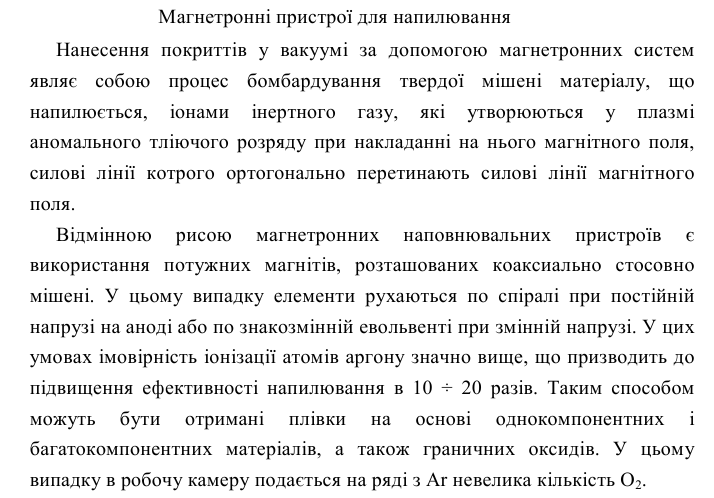 Методи формування наноповерхонь
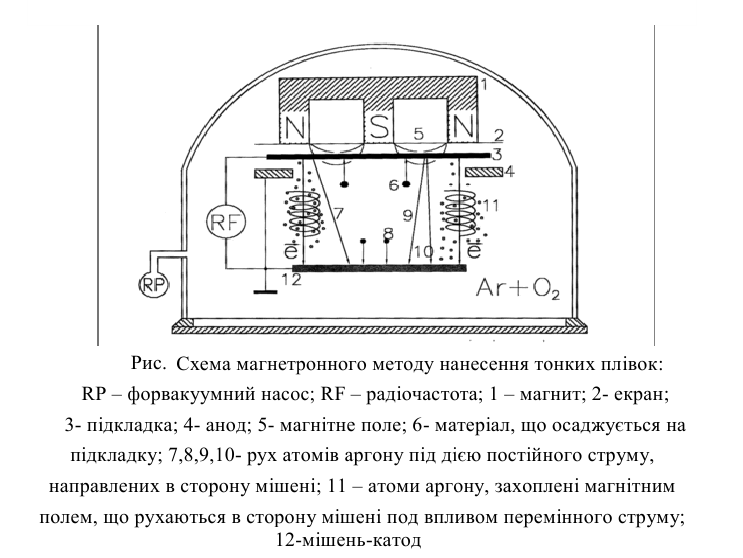 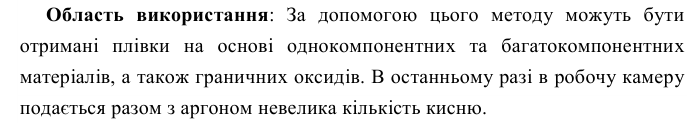 Методи формування наноповерхонь
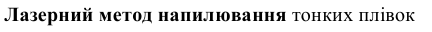 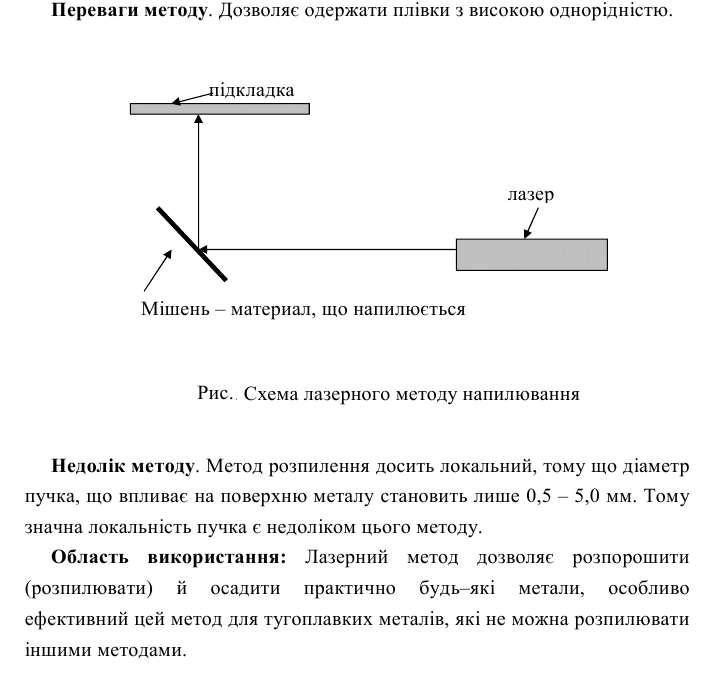 Методи формування наноповерхонь
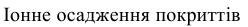 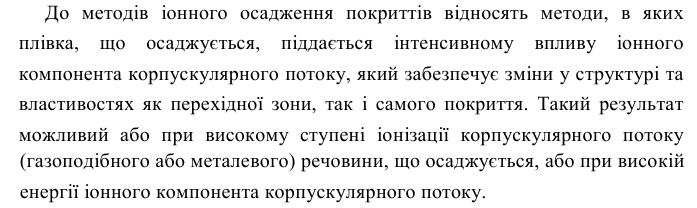 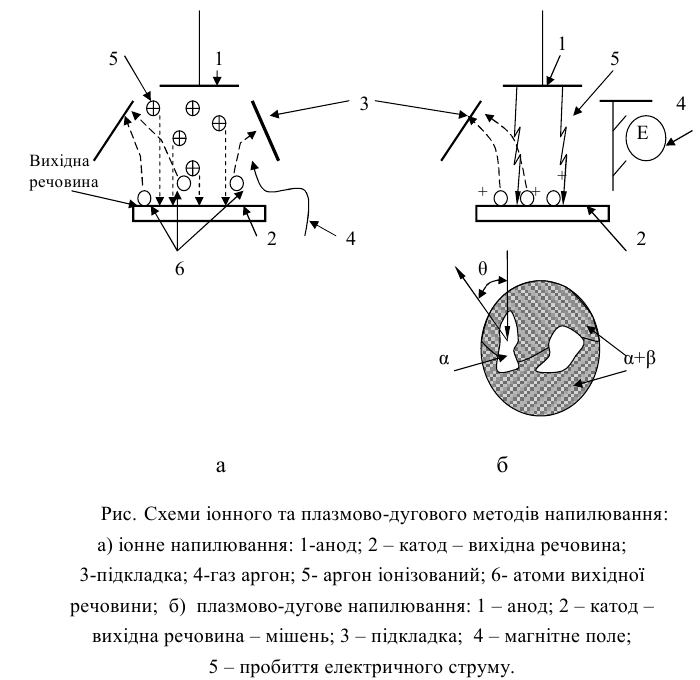 Методи формування наноповерхонь
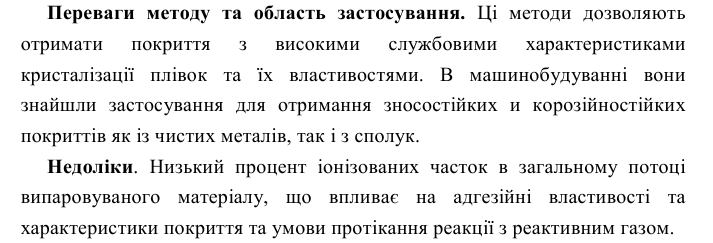 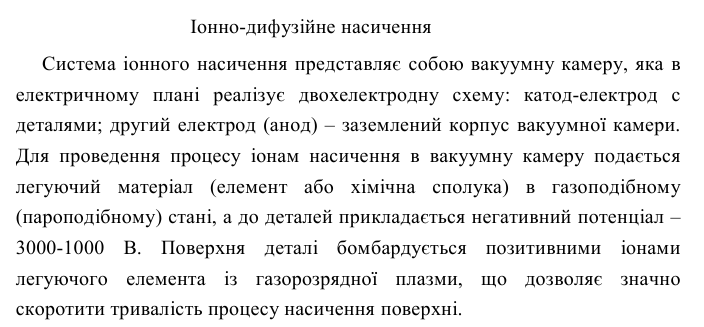